Eco-Schools
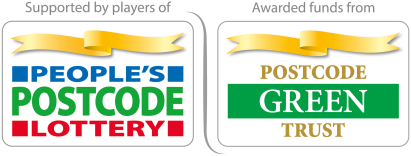 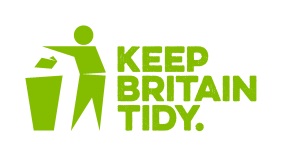 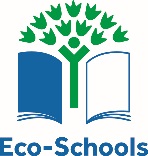 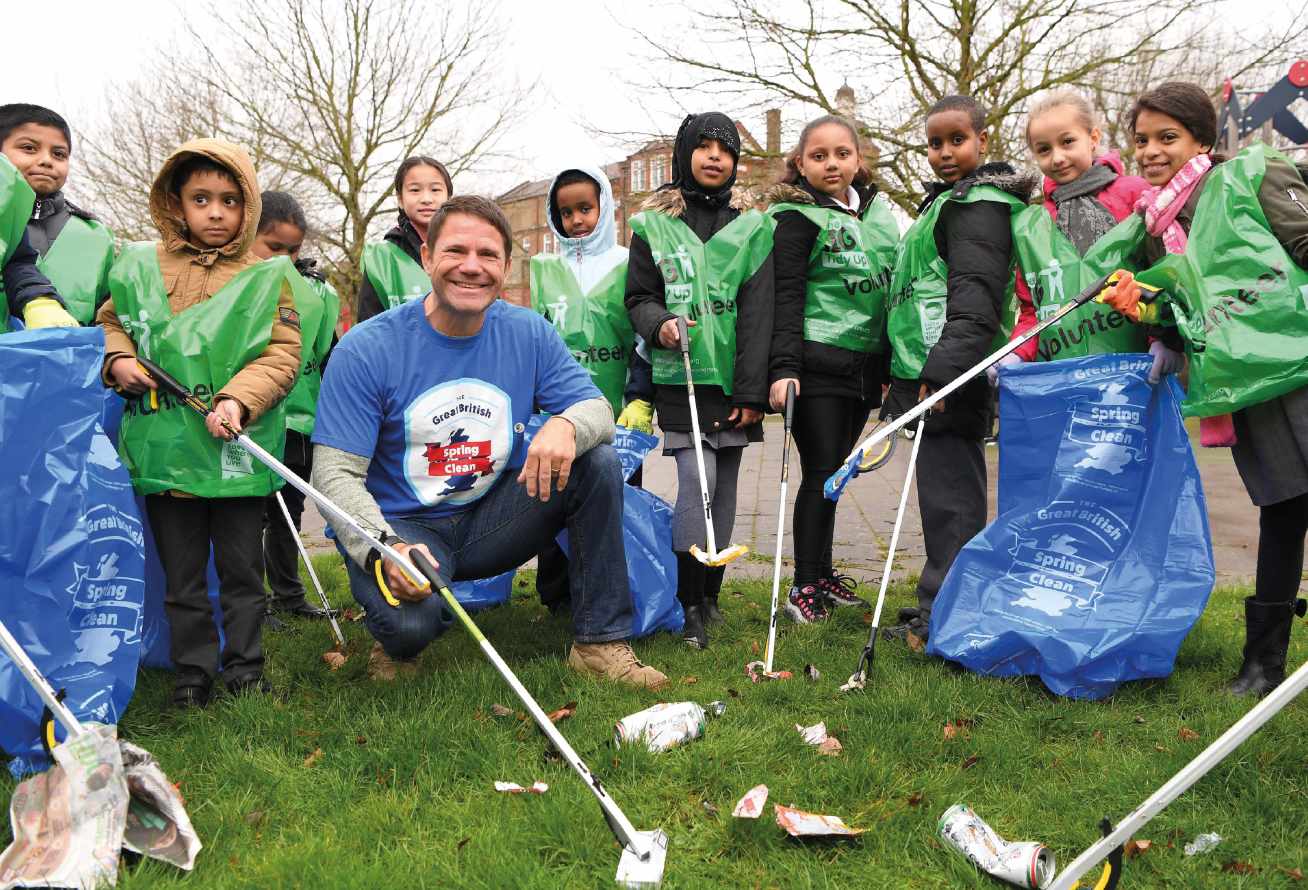 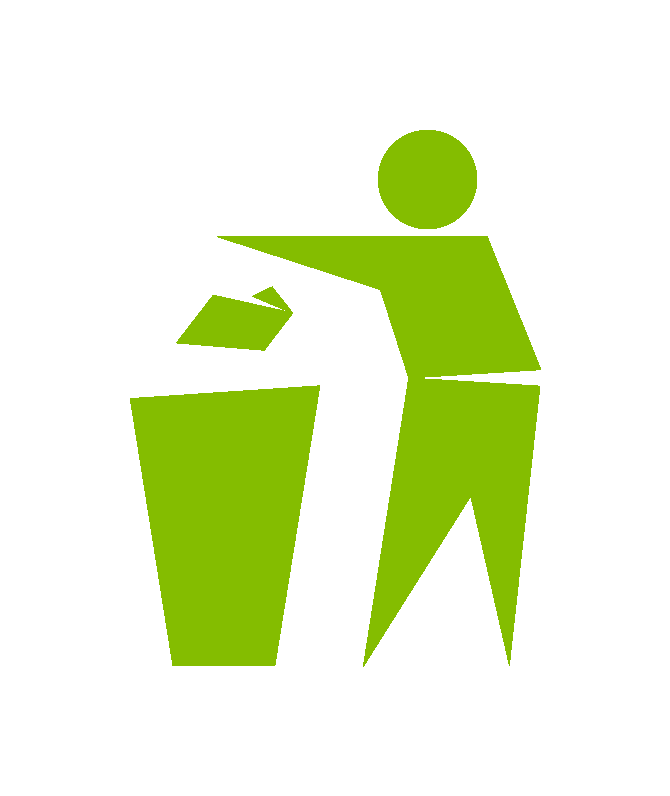 Does anyone recognise this?
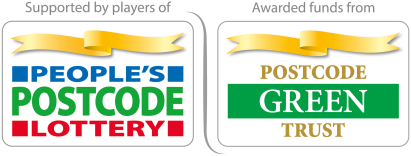 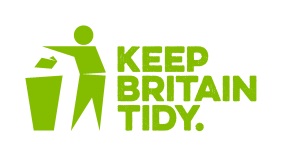 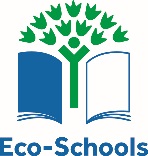 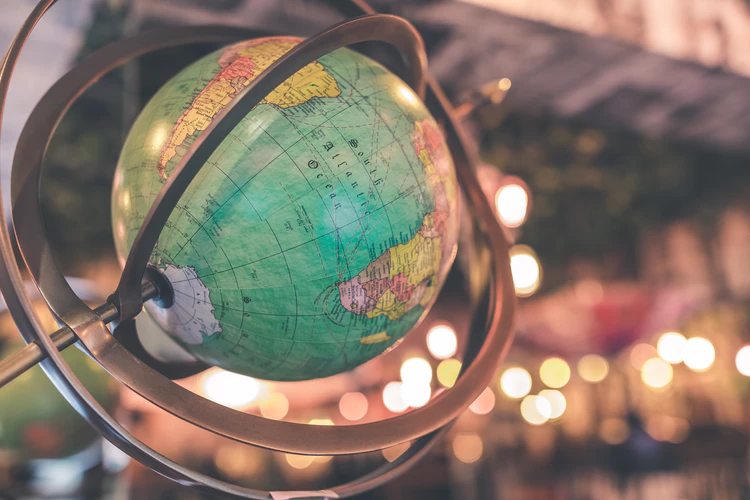 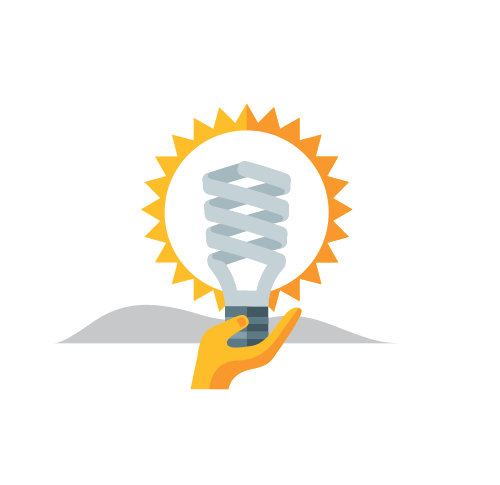 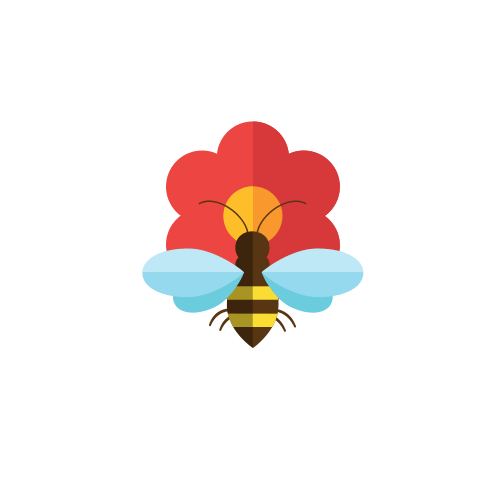 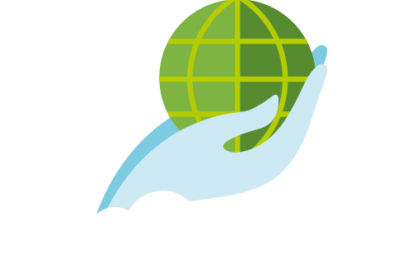 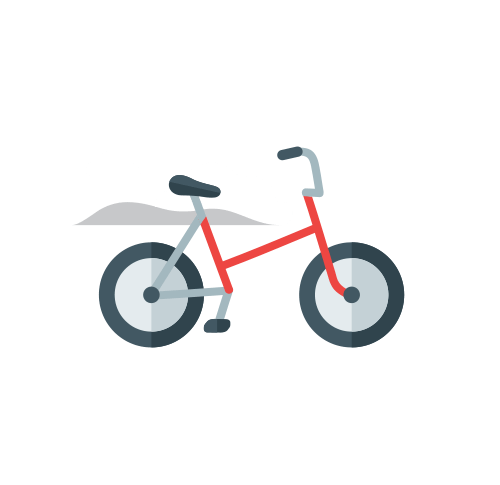 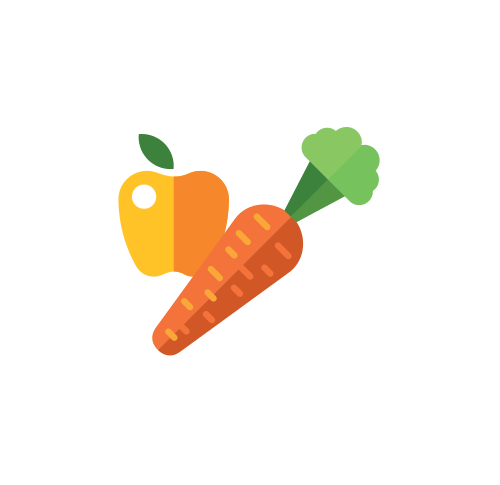 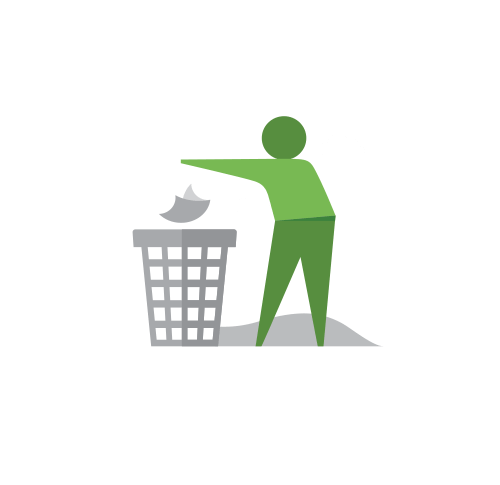 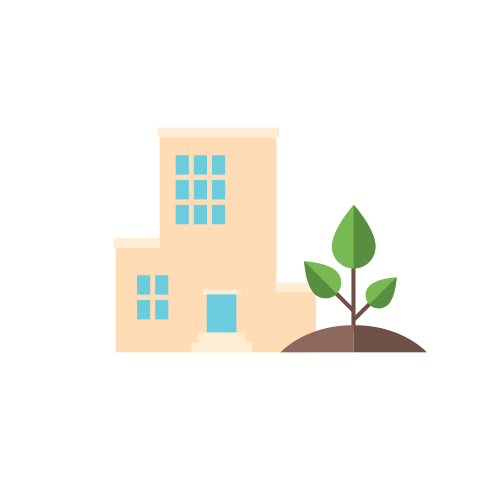 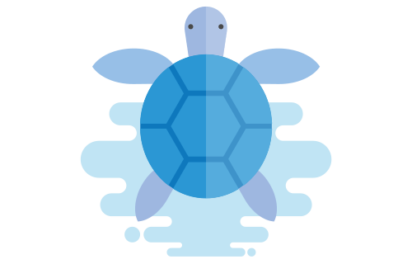 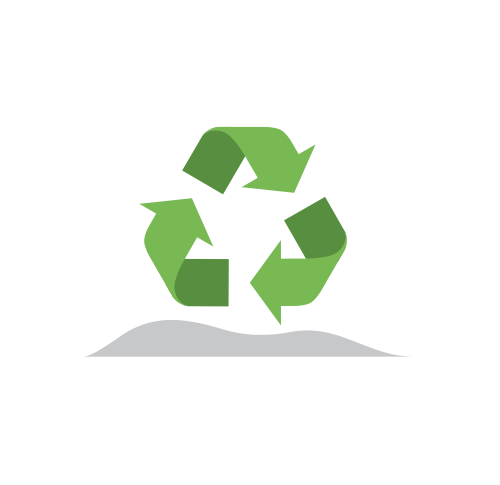 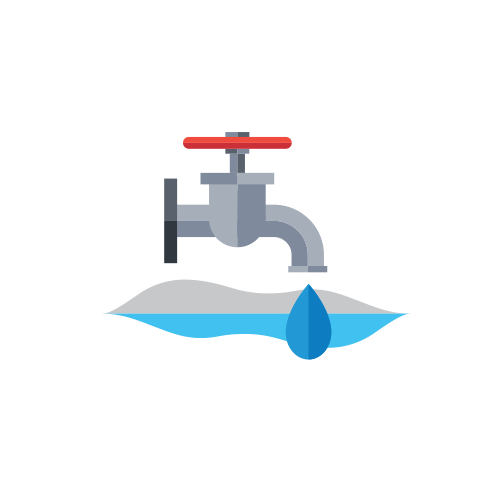 Eco-Schools focus on ten topics.
 Can you guess what they are?
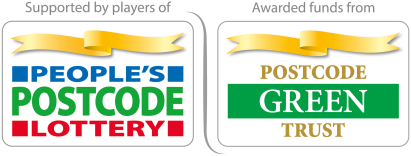 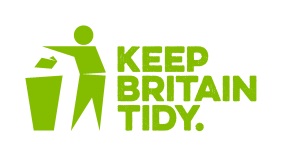 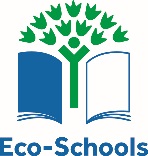 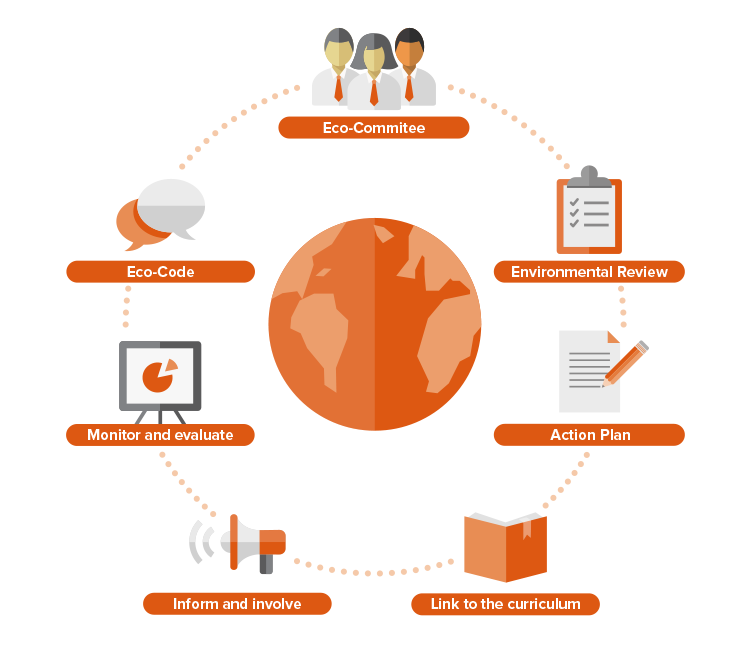 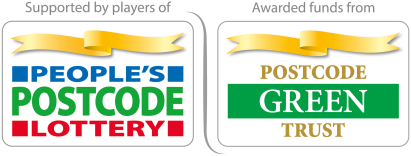 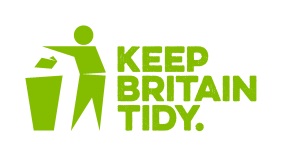 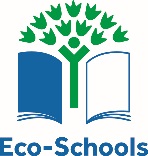 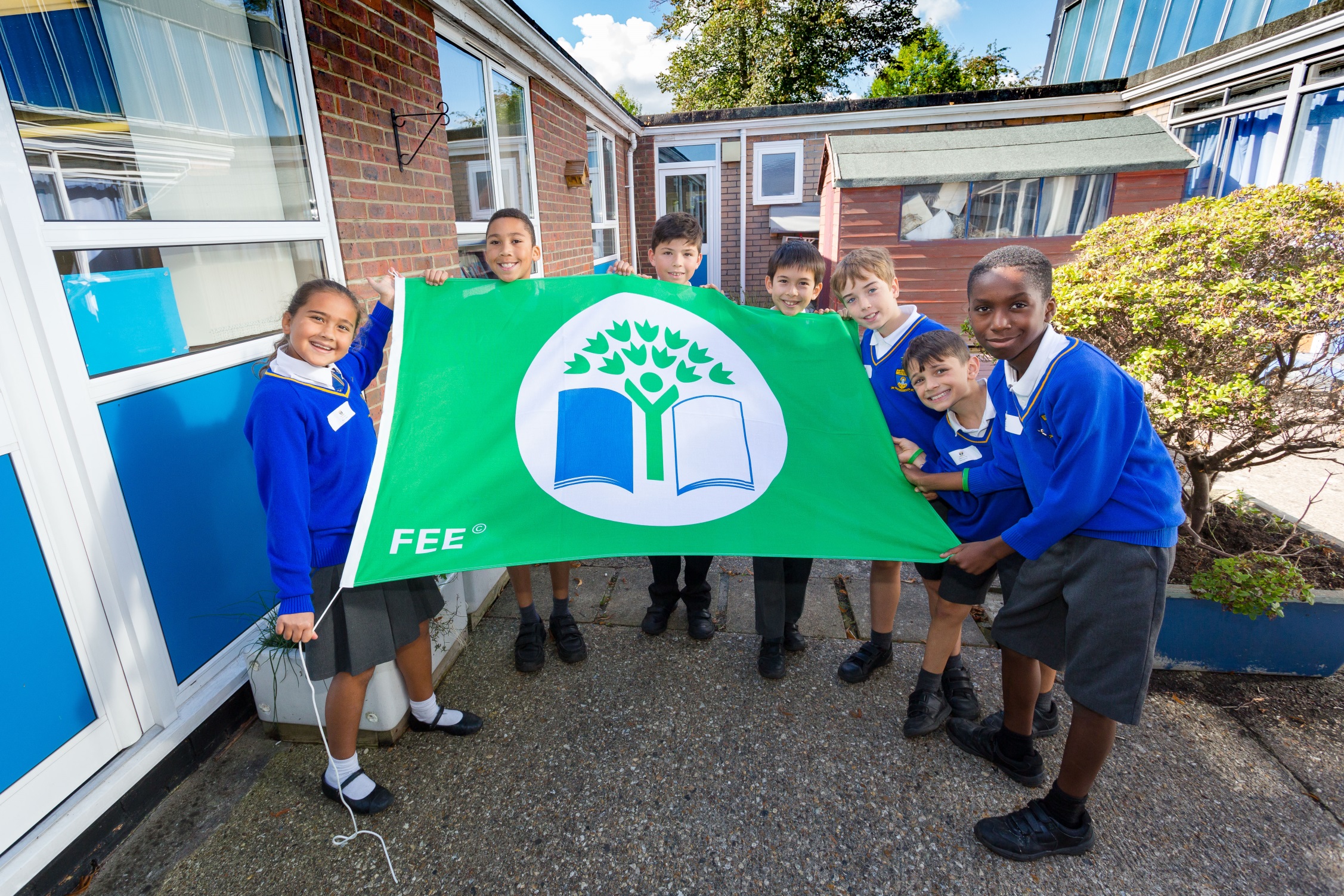 What do we need to do next?
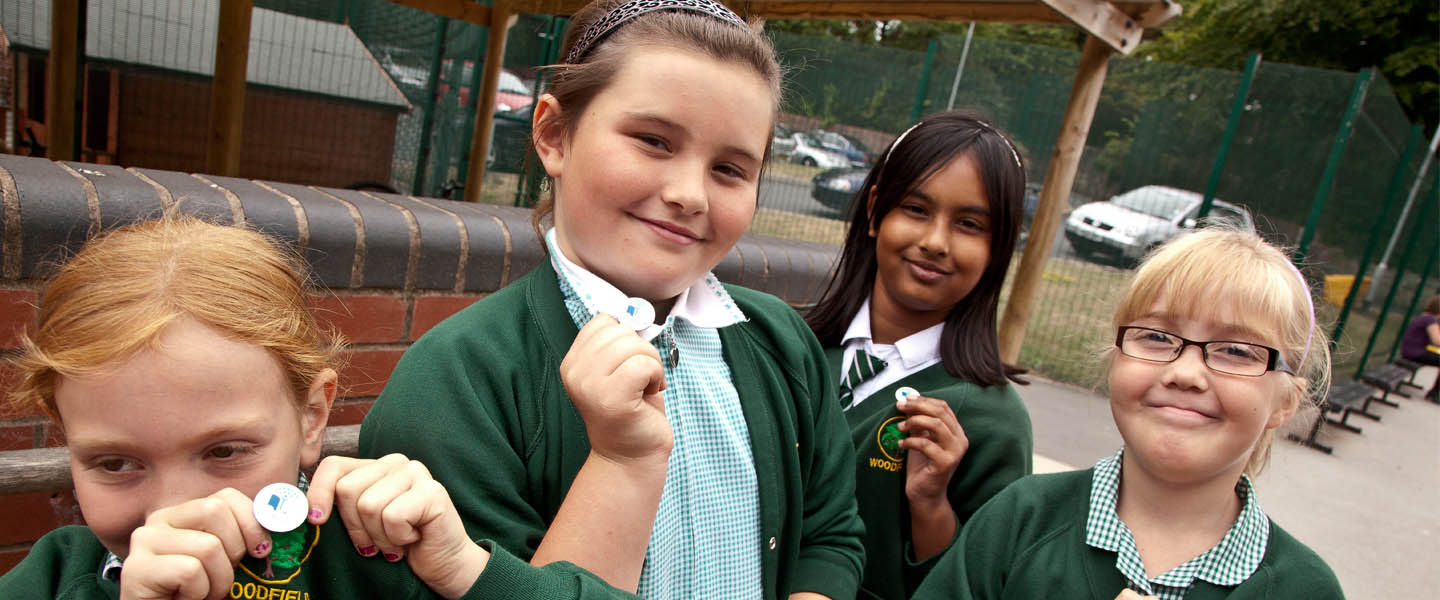 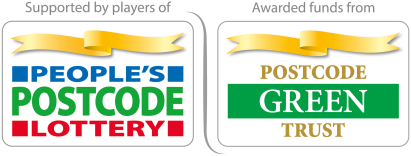 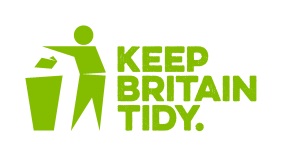 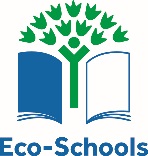